Starter
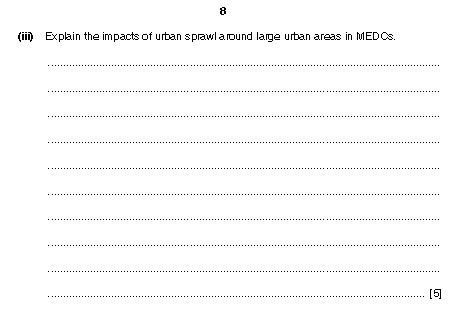 Exam Question 1
5
Markscheme
Exam Question 2
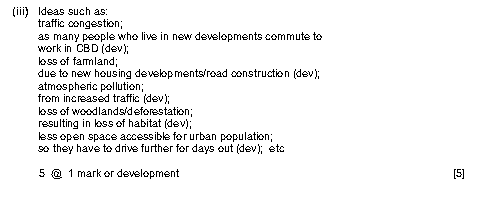 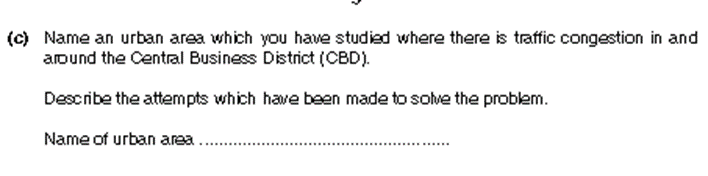 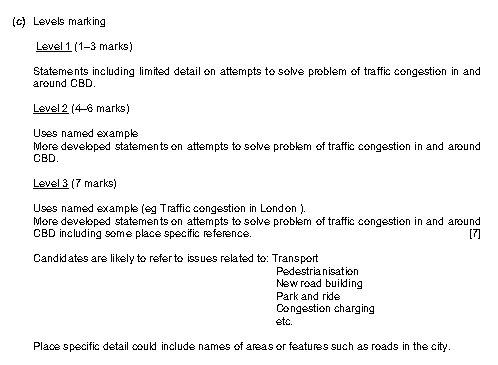 The next Assessment will be on the:
Markscheme
Urban land use model in LEDC’s
Demo: What reasons might there be, as to why urban models differ in different nations. List the reasons.
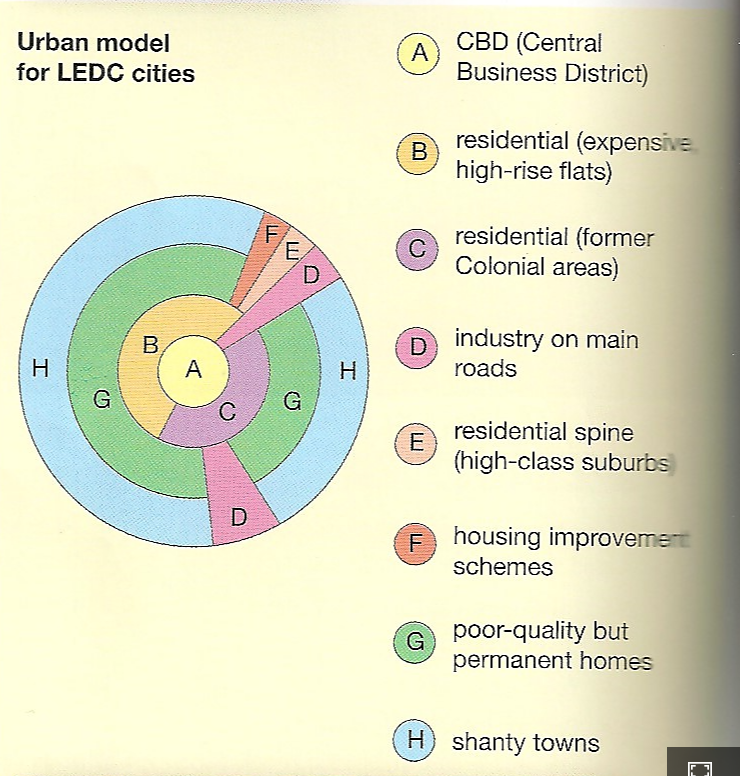 Reasons: 
Gentrification (Social Segregation)  
Spiral of Deprivation 
Social Segregation 
Slow rate of Development 
Lack of Infrastructure 
Poor settlement site and situation 
Urbanisation and migration 
High Crime rates 
Environmental deterioration 
Industrialisation
Comparative Case study: Brazil
Learning Objective: To explain how Land use zones, CBD’s, Residential area’s, industrial areas and rural to urban fringe vary in in different economically developed nations.
Demo: Look at the images and describe in the boxes, what you can see and the level of development.  
Challenge: How would an MEDC’ settlement differ to that of the LEDC?
CBD:
Favelas:
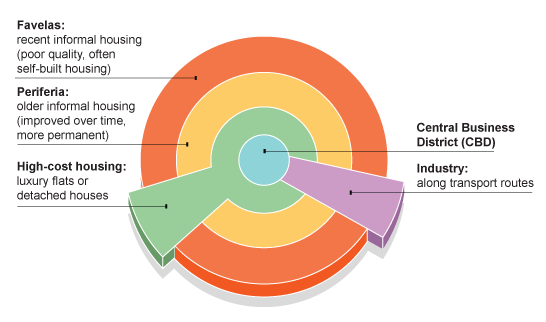 MEDC:
MEDC:
Industry:
Periferia:
MEDC:
High-cost housing :
MEDC:
MEDC:
Comparative Case study: Brazil
Learning Objective: To explain how Land use zones, CBD’s, Residential area’s, industrial areas and rural to urban fringe vary in in different economically developed nations.
Demo: Look at the images and describe in the boxes, what you can see and the level of development.  
Challenge: How would an MEDC’ settlement differ to that of the LEDC?
CBD:
Favelas:
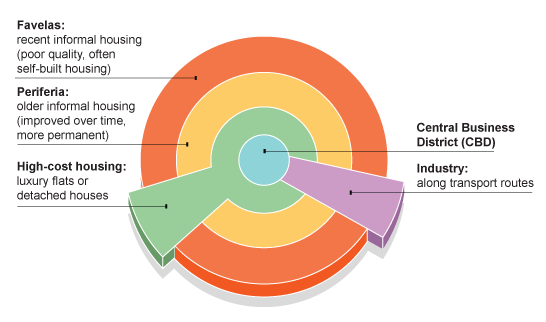 MEDC:
MEDC:
Industry:
Periferia:
MEDC:
High-cost housing :
MEDC:
MEDC: